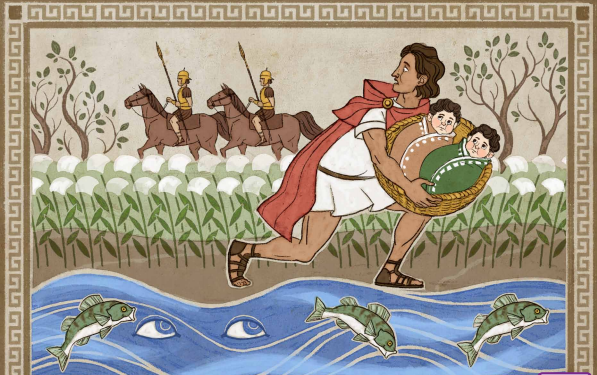 What do you see in this image? 
What type of source do you think this is? (Painting, Photograph, other)
How would you describe the colors: vibrant, dull, neutral?  Why?
Make a prediction about what you will see when we zoom out.
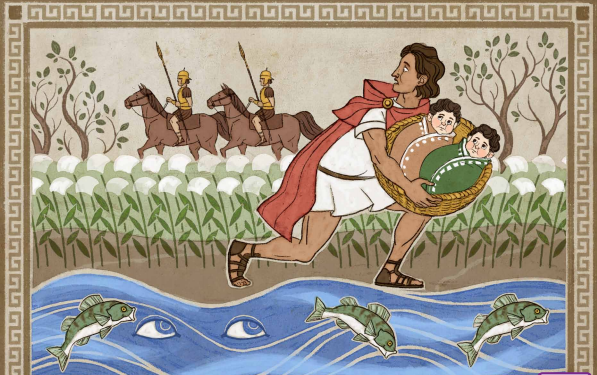 What new details do you notice?
Where might this scene take place?
In what time period might this scene take place?
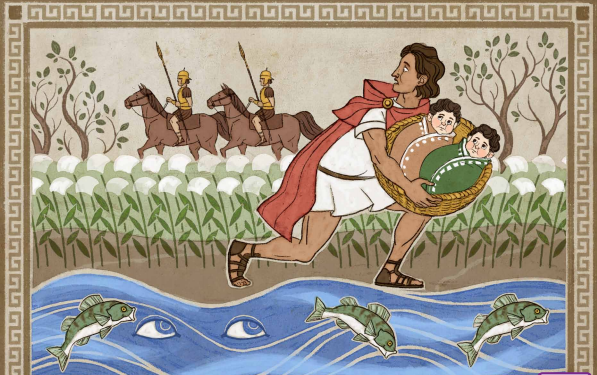 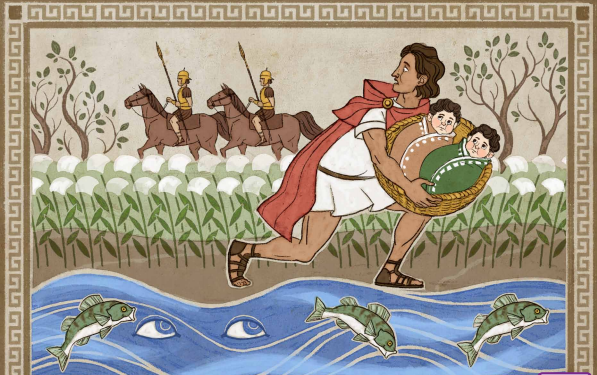 1. Speak with your shoulder partner about the new details you see.
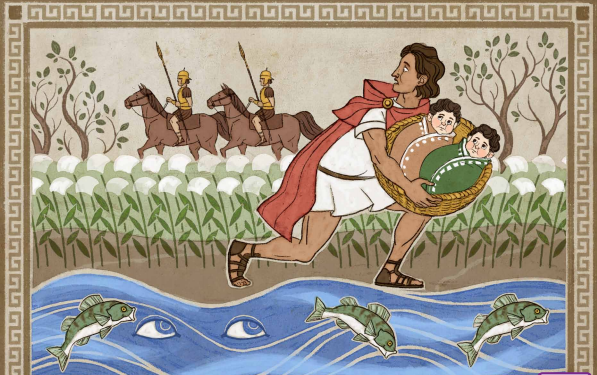 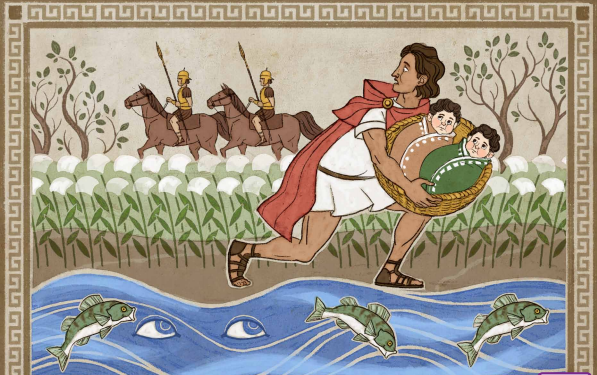 What new details do you notice?
What might the eyes in the water represent?
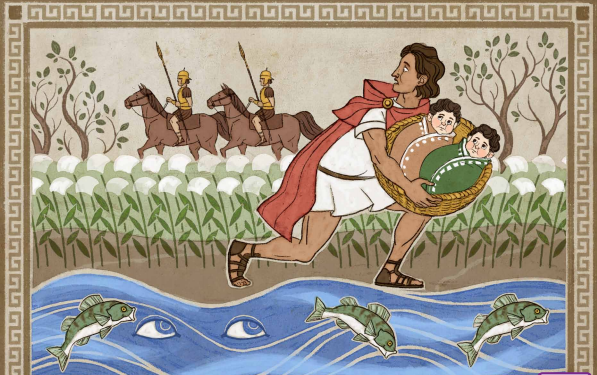 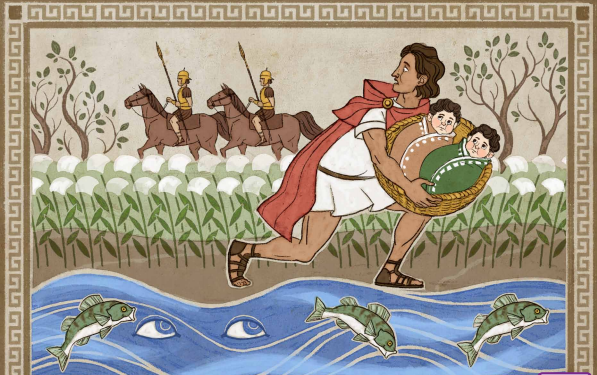 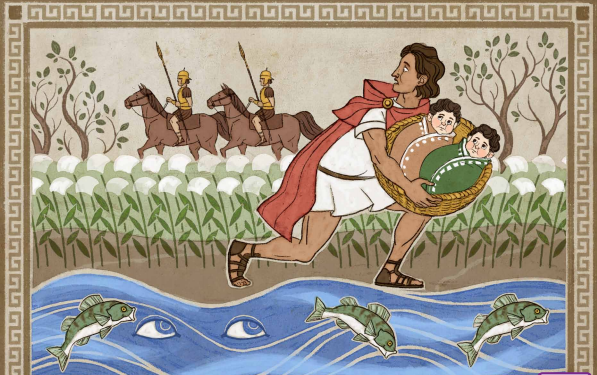 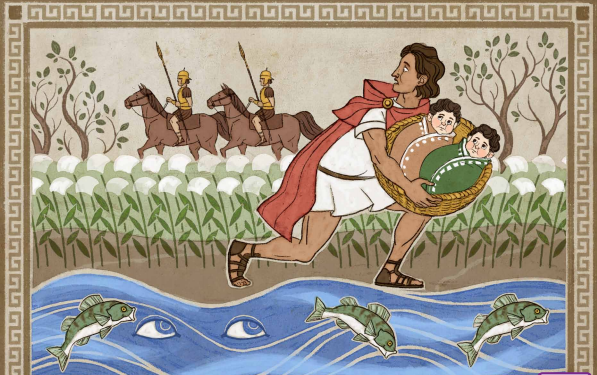 What do you notice about the expression on the man’s face?
What might he be carrying in the basket?
Where do you think he is going? Why?
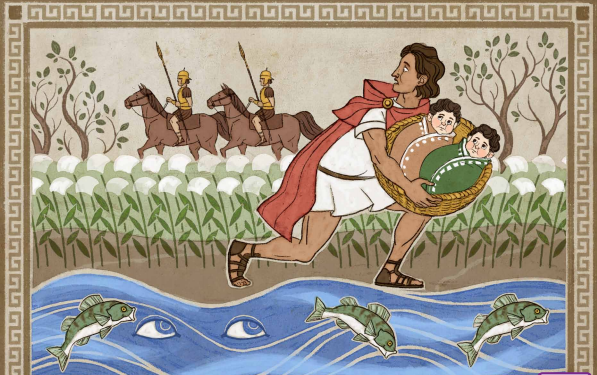 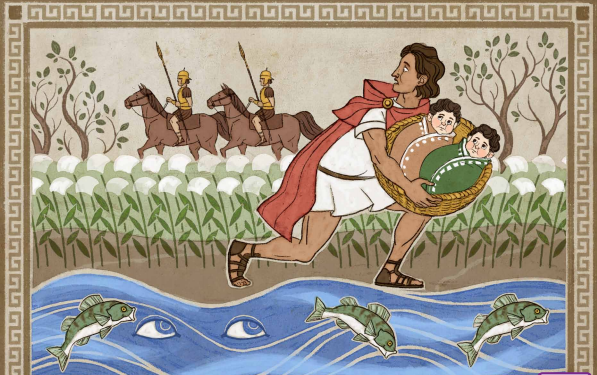 What do we learn from the details in the full Image?
What claim can you make about this image? What evidence do you have?
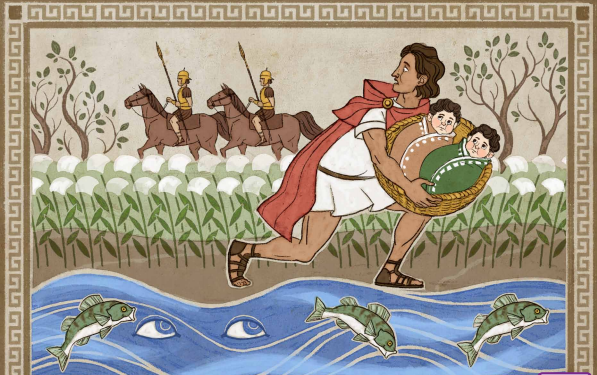 This image shows a servant carrying infant boys to the Tiber River after he had been told to kill them on the orders of King Amulius.
The Ancient Roman Civilization Tell it Again! Read-Aloud Anthology, Core Knowledge Language Arts, pg. 39